A Picture is Worth A Thousand Words
Presenter: Sarah Coleman
Instructions
Please look through this slideshow and select ONE image that resonates with you. Please choose a picture that has a person who is the same race as you. (If you identify as a Person of Color, you may pick a photograph of a White person.)
If possible, please print out that ONE image, in color, in advance of the Interlude. 
If that is not possible, please have this slideshow open to that image during the Interlude.
2
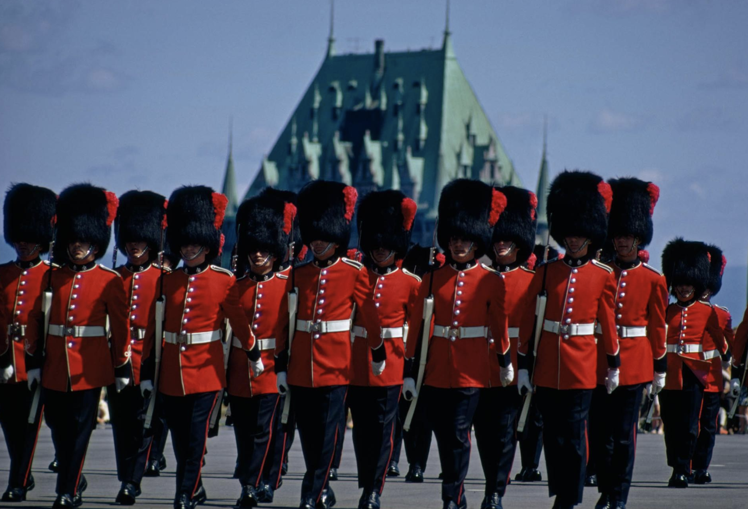 3
[Speaker Notes: Quebec City, Quebec, Canada
Photograph by James L Stanfied]
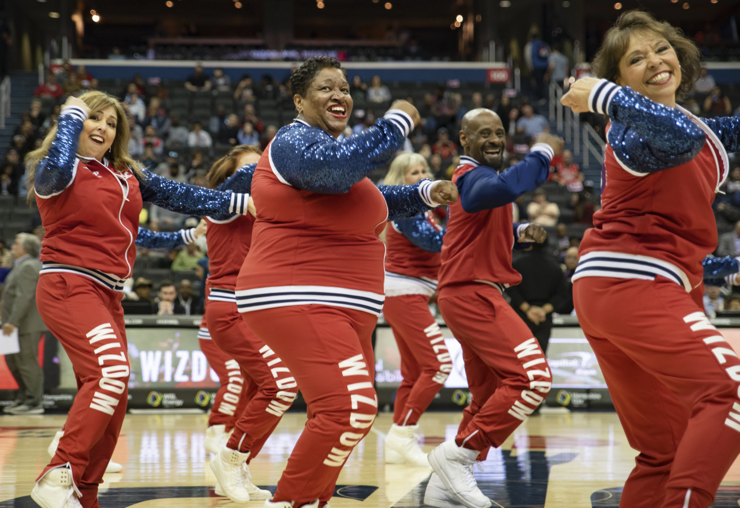 4
[Speaker Notes: Wizdom Dancers, Washington, D.C. 2019
Photograph by Olivia Sun]
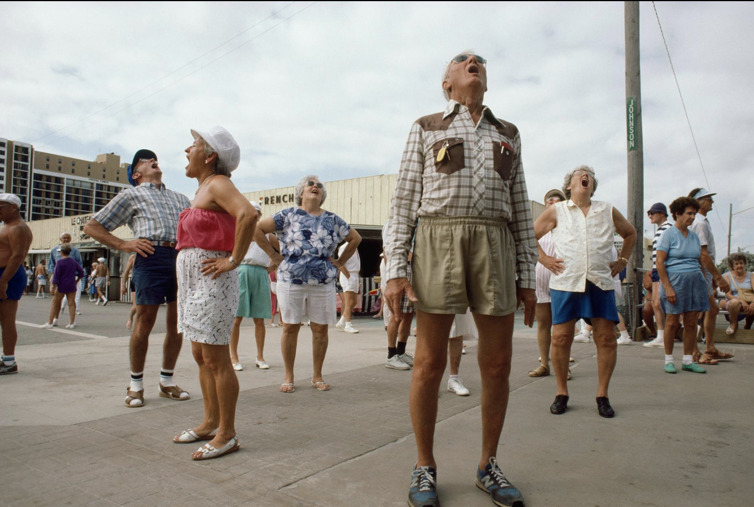 5
[Speaker Notes: Morning exercises in Florida
Photograph by Sarah Leen]
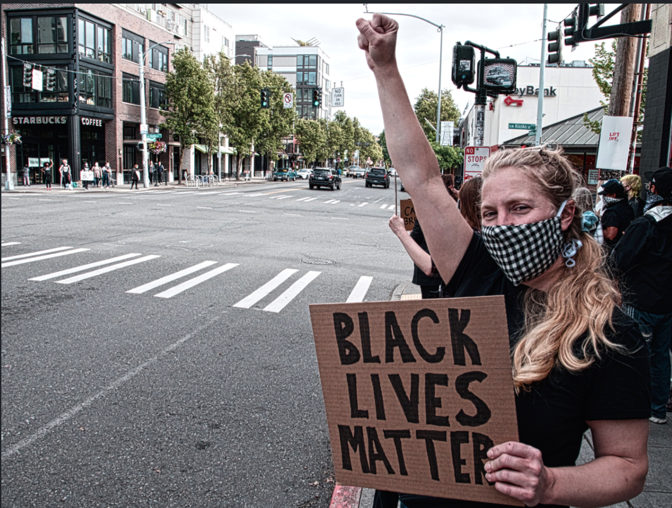 6
[Speaker Notes: Seattle, Washington 2020
Photograph by Patrick Robinson]
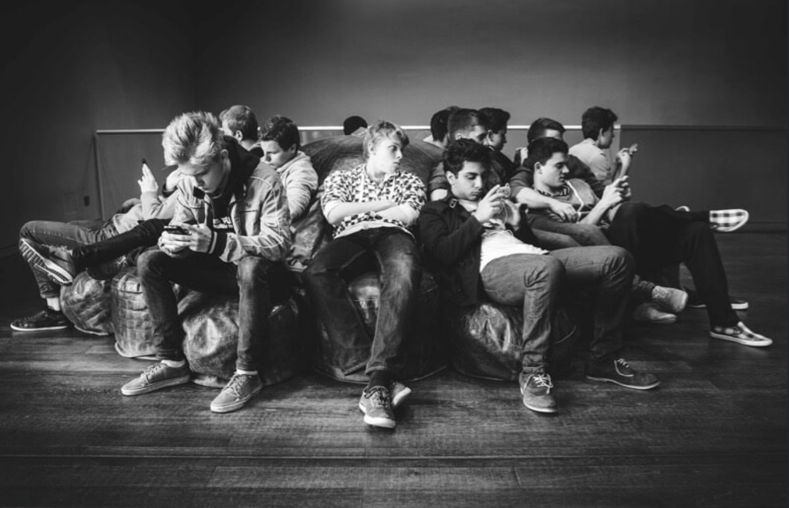 7
[Speaker Notes: Stock image]
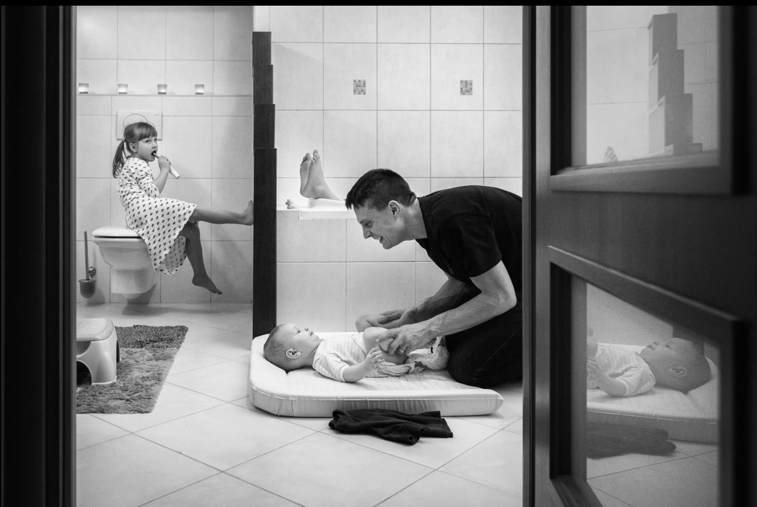 8
[Speaker Notes: Photograph by Monika Multan]
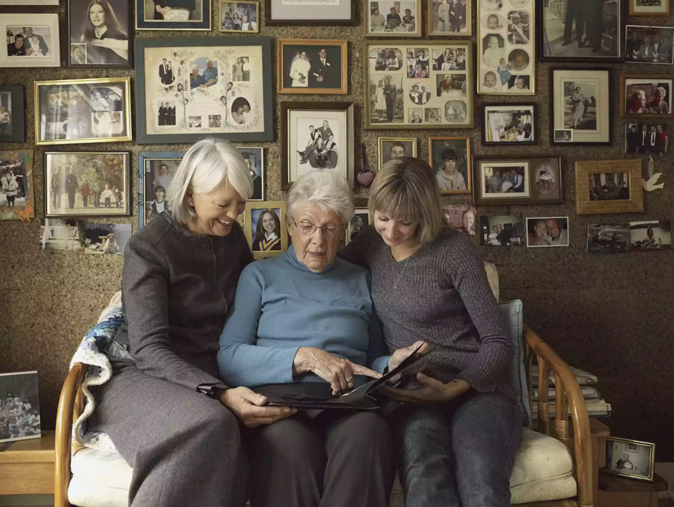 9
[Speaker Notes: Stock image]
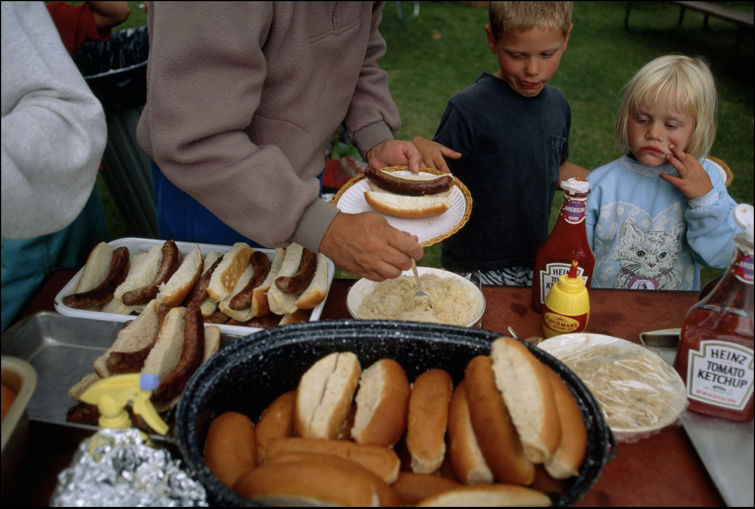 10
[Speaker Notes: Photograph by William Albert Allard]
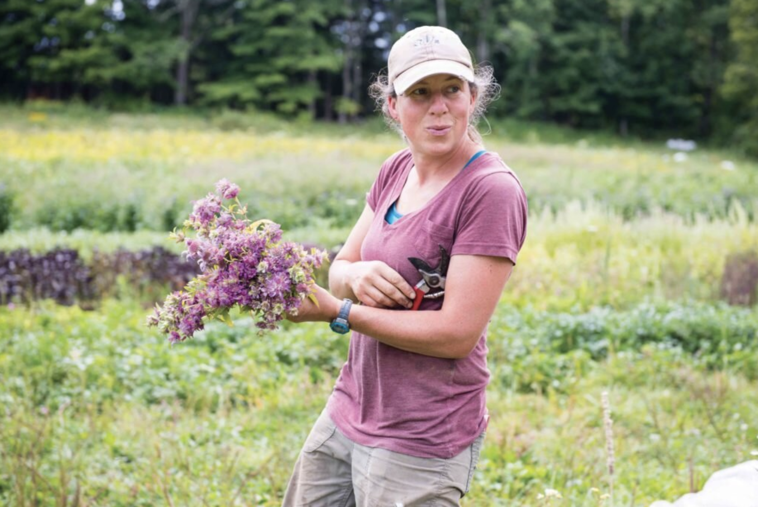 11
[Speaker Notes: A farmer in Maine, 2019]
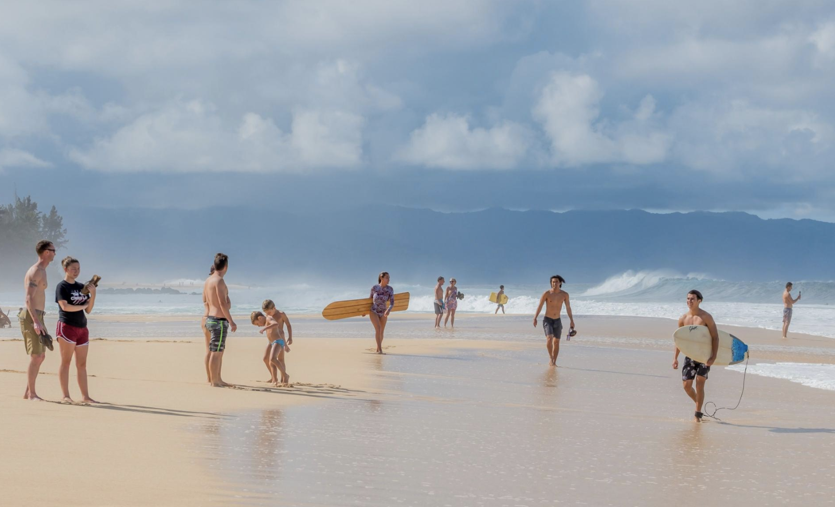 12
[Speaker Notes: Beachin Hawaii
Photograph by Blake Kuehn]
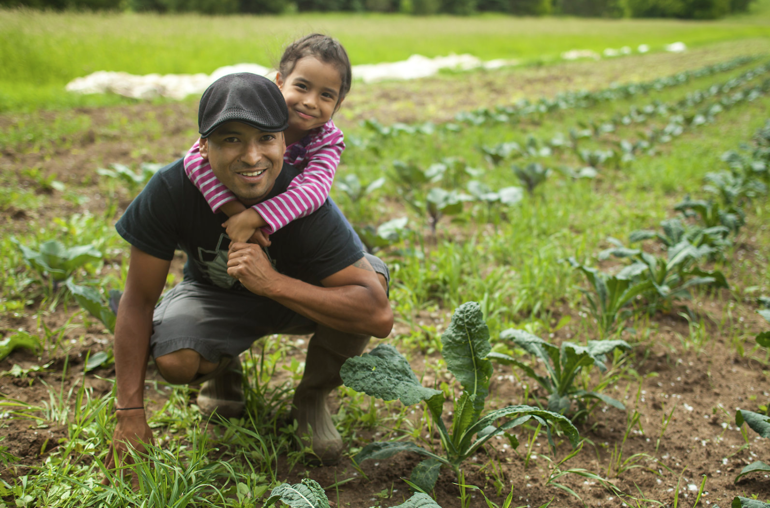 13
[Speaker Notes: Latino farm owner in Minnesota]
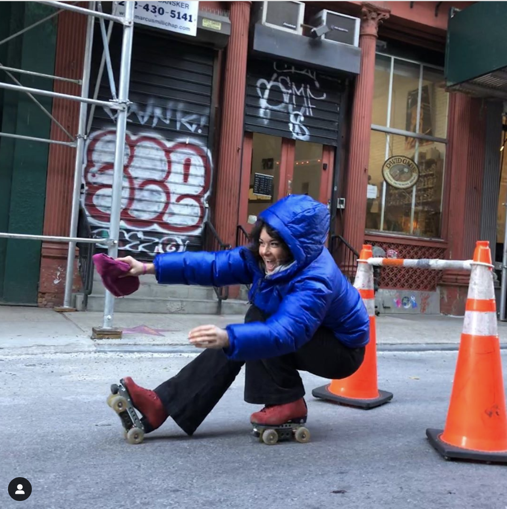 14
[Speaker Notes: 2019
Photograph © Estrojen]
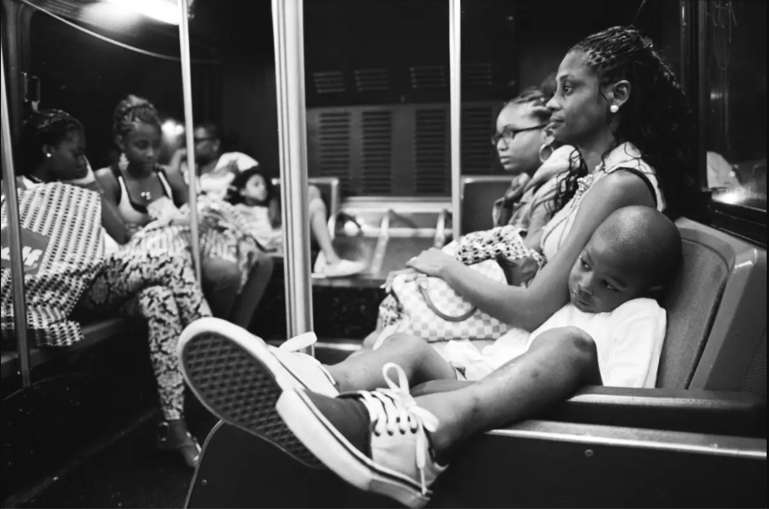 15
[Speaker Notes: New York City, 2015
Andre Wagner]
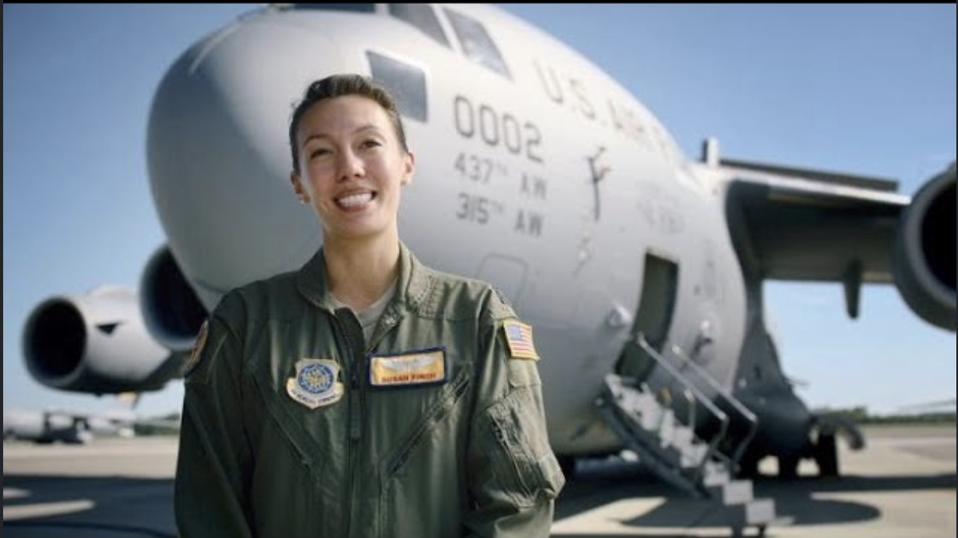 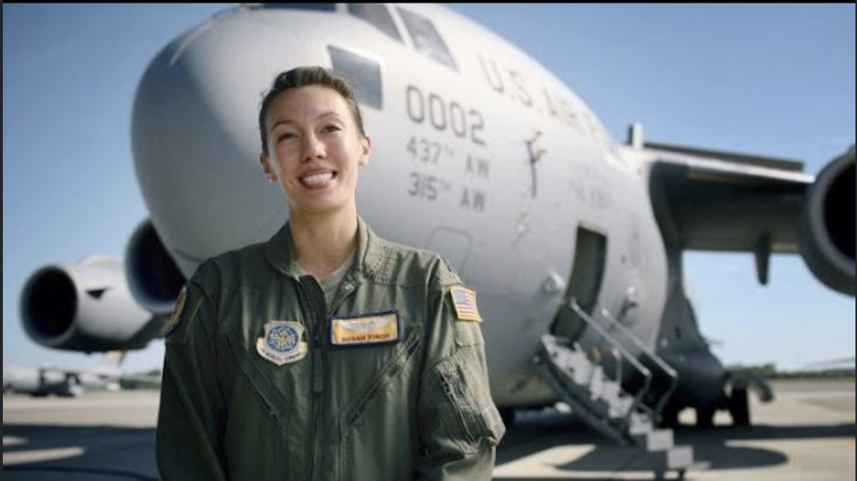 16
[Speaker Notes: Captain, US Air Force
C-17 Pilot]